KUB-kurs i Bröstkirurgi november 2022BröstcancerMedicinsk onkologisk behandling		Endokrin terapi	Cytostatikabehandling	Antikroppsbehandling
Karolina Larsson, Specialistläkare Onkologi Sahlgrenska Universitetssjukhuset
[Speaker Notes: Enligt kursbeskrivningen. Kännedom om adjuvant beh. Enligt läsanvisningar pre och post och metastatisk.]
Frågor inför föreläsningen?
Vad skiljer en cancercell från en vanlig cell?Hur kan vi med läkemedel angripa cancersjukdom?Hur stor ska vinsten vara för att en behandling ska vara värd biverkningarna och risken för komplikationer?
Onkologisk behandling vid solida tumörer
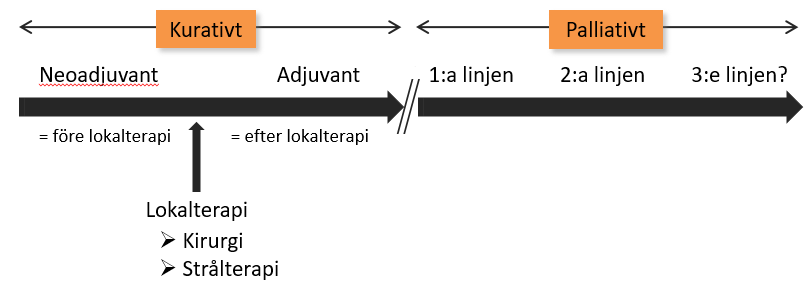 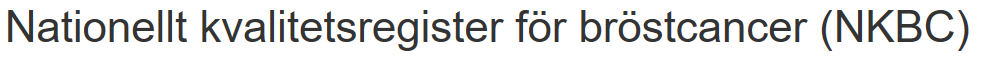 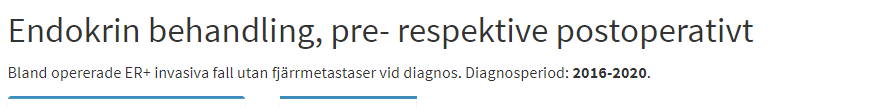 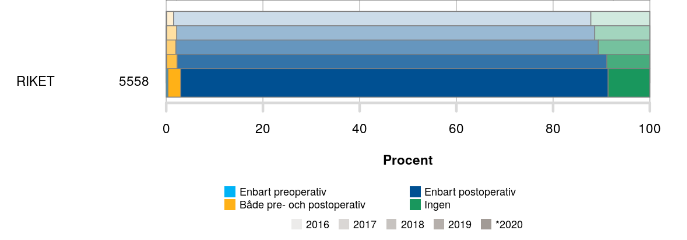 v
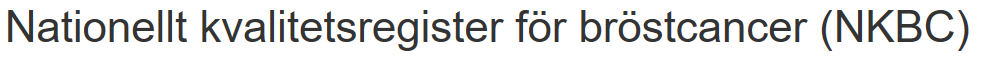 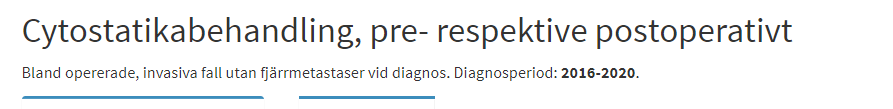 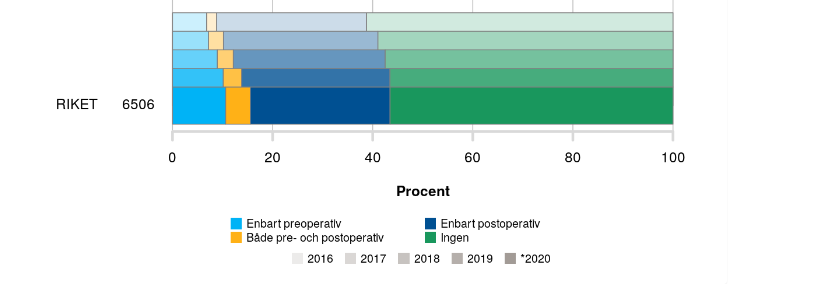 Repetition subtyp av bröstcancer
ER 100%  PR 100%  HER2-neg  Grad 1  Ki67 10%
Repetition subtyp av bröstcancer
ER 0%  PR 0%  HER2-neg  Grad 3  Ki67 85%
Repetition subtyp av bröstcancer
ER 0%  PR 0%  HER2-pos  Grad 2  Ki67 50%
Repetition subtyp av bröstcancer
ER 100%  PR 10%  HER2-neg  Grad 3  Ki67 60%
Repetition subtyp av bröstcancer
ER 100%  PR 100%  HER2-pos  Grad 2  Ki67 35%
Repetition subtyp av bröstcancer
ER 100%  PR 20%  HER2-neg  Grad 2  Ki67 20%
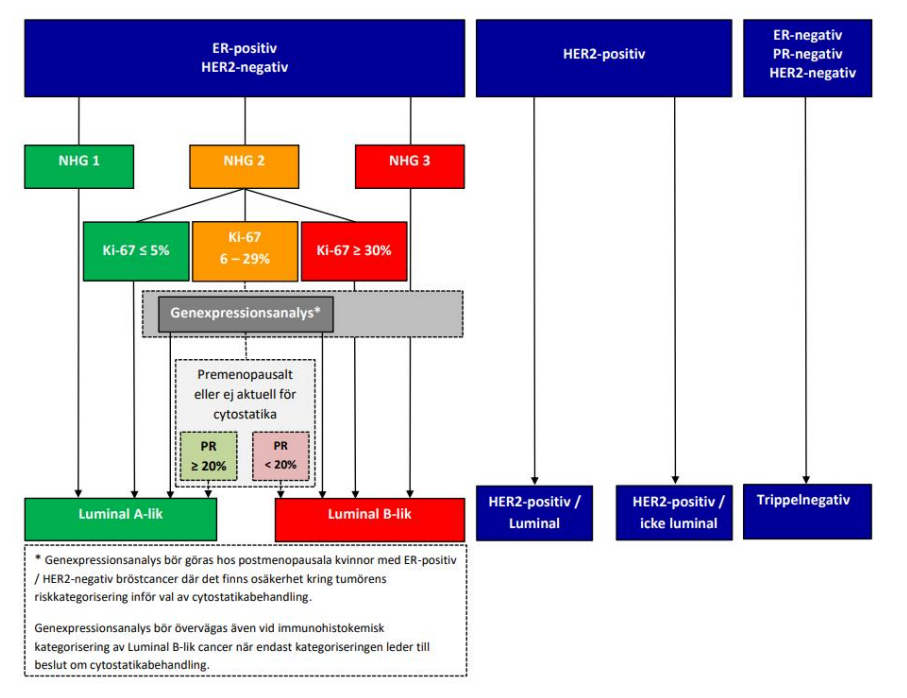 Subtyper
Prognos utifrån subtyp/Genexpression
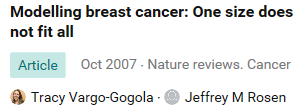 [Speaker Notes: Förhoppning att få prediktiva.]
SweBCGs nationella behandlingsrekomendationer vid tidig bröstcancer
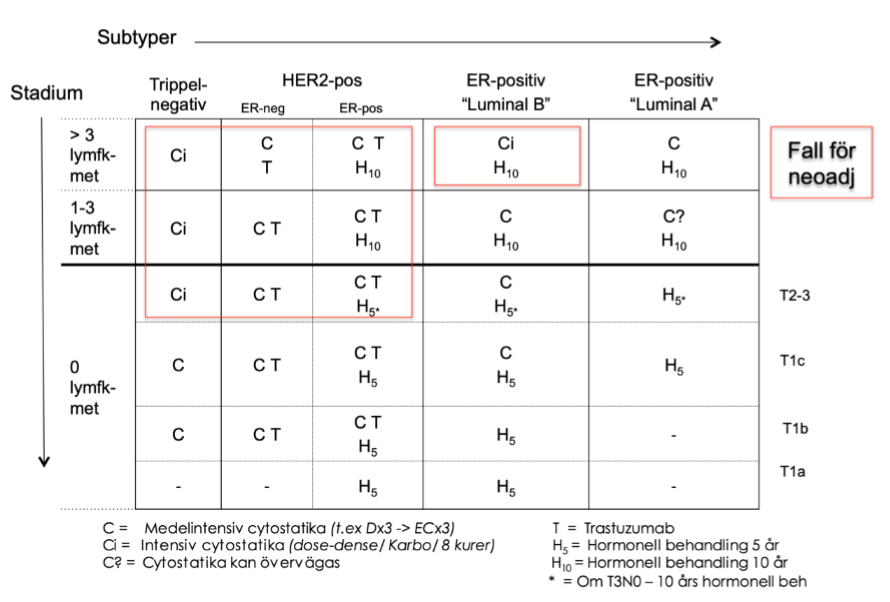 Postoperativ tilläggsbehandling (adjuvant)
Målet är att eliminera mikrometastatisk sjukdom

Riskanalys på gruppnivå

Sjukdomens biologi/patientens biologi

Prediktiva faktorer: ER-receptorn, HER2-uttryck, ev Ki67
Postoperativ tilläggsbehandling (adjuvant)Endokrin terapi
Vilka patienter ska behandlas?

Hur länge?

Hur hantera biverkningarna? Compliance?
ICICI 46474     1962
ICI 46474     1962
I 46474     1962
ICI 46474				1962
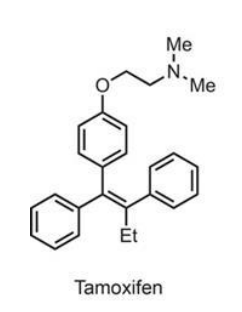 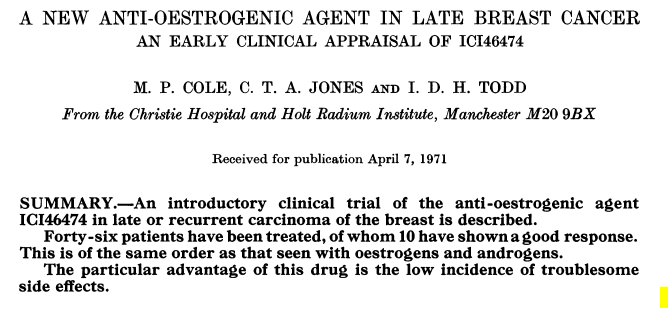 [Speaker Notes: Under 60 talet utvecklades hormonella preparat som p-piller. Två brittiska kemister Arthur Walpole och Dora Richardson på ICI (imperial chemical Industries) tog patent på ICI 46474. Visade sig vara en östrogen antagonist snarare än agoniskt vilket var det man letade efter.
De tänkte på Huggins och prostatacancrar och Beatsons gåta med de skotska korna och letade kliniskt samarbete. Fann Moira Cole på Christie I Manchester. 1971]
Adjuvant behandling Tamoxifen 5 år
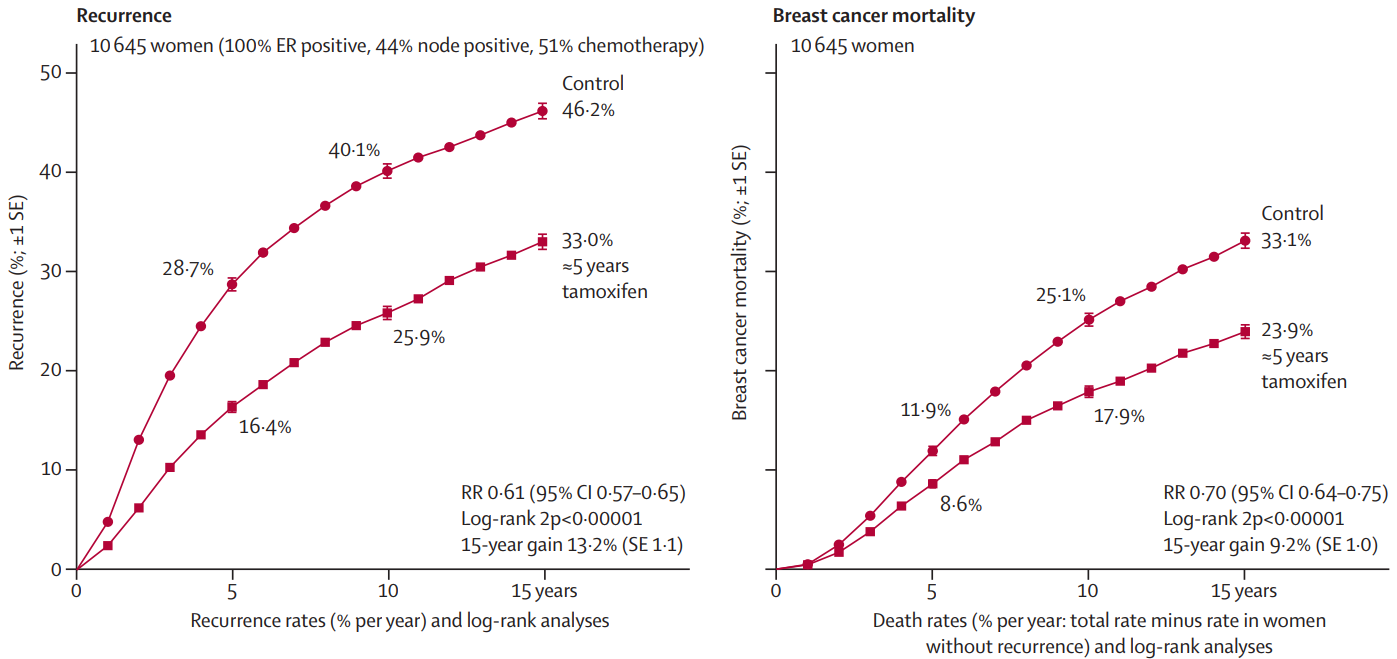 EBCTCG Metaanalys 2011
[Speaker Notes: 1971 började Bernie Fischer inkludera I adjuvant studie.
Tamoxifen adjuvant, Patienterna tagit endokrin terapi med Tamoxifen I 5 år. Alla hormonreceptorpositiva. Kurvorna fortsätter att separera.]
Tamoxifen eller aromatashämmare?
Återfall
Bröstcancer mortalitet
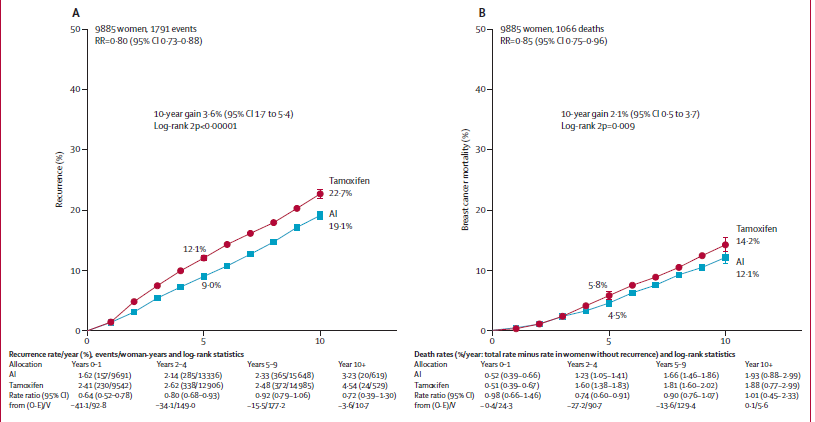 www.thelancet.com Published online July 24, 2015
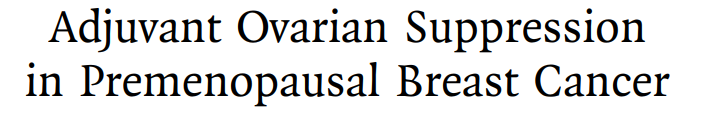 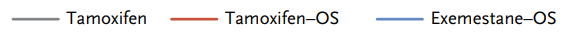 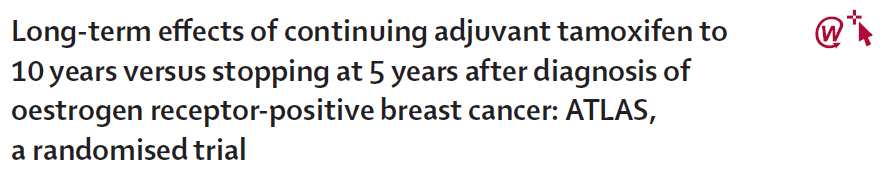 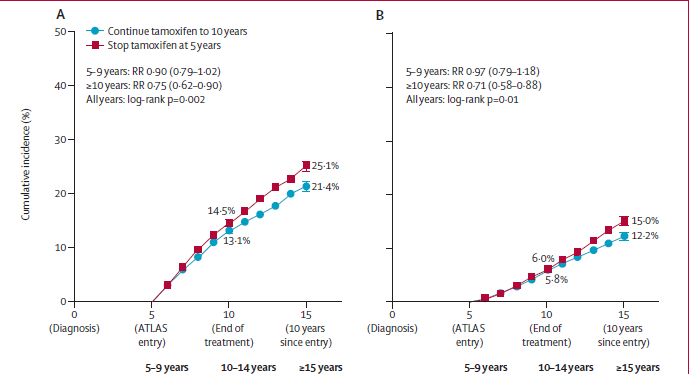 Återfall
Bröstcancer mortalitet
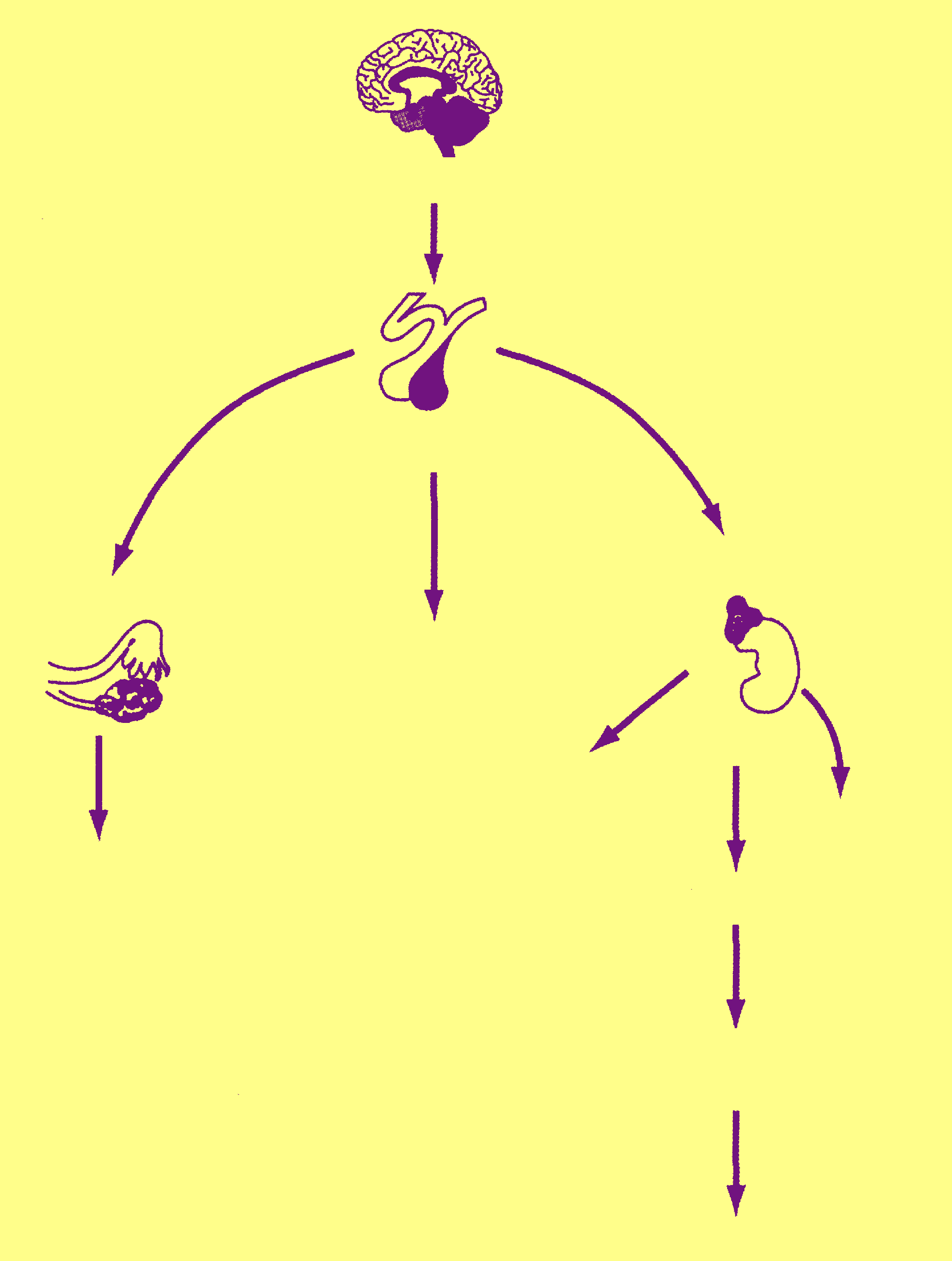 Före menopaus
Efter menopaus
Hypotalamus
Testosteron
Corticosteroider
Östrogen
Androgen
LHRH
ACTH
FSH+LH
Binjure
Äggstock
Prolactin
GH
Corticosteroider
Progesteron
Östrogen
Progesteron
Androstendion
Perifera vävnader
T e fett, brösttumör
Östrogen
Östrogensyntes
Premenopausal

Postmenopausal(medelålder 52år)

Bilateralt ooforektomi
>60 år
Om <60 år 1-års menstruationsfrihet utan påverkan av antikonception
Biverkningar av endokrin behandling
Östrogenbristsymptom
(klimakteriebesvär)

Vallningar
Sömnbesvär
Energilöshet
Depression
Håravfall
Nedsatt sexuell funktion
Viktökning
Specifika biverkningar

Tamoxifen
Ökad risk för uterus cancer och tromboembolism	

Aromatashämmare
Ledstelhet
Osteoporos med ökad frakturrisk
Torra slemhinnor  
Kardiovaskulär sjuklighet?
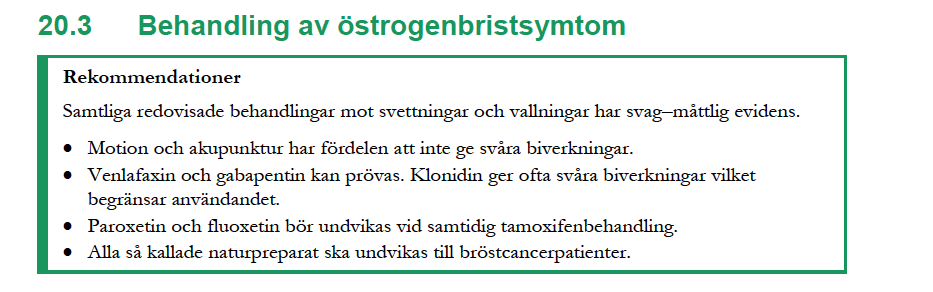 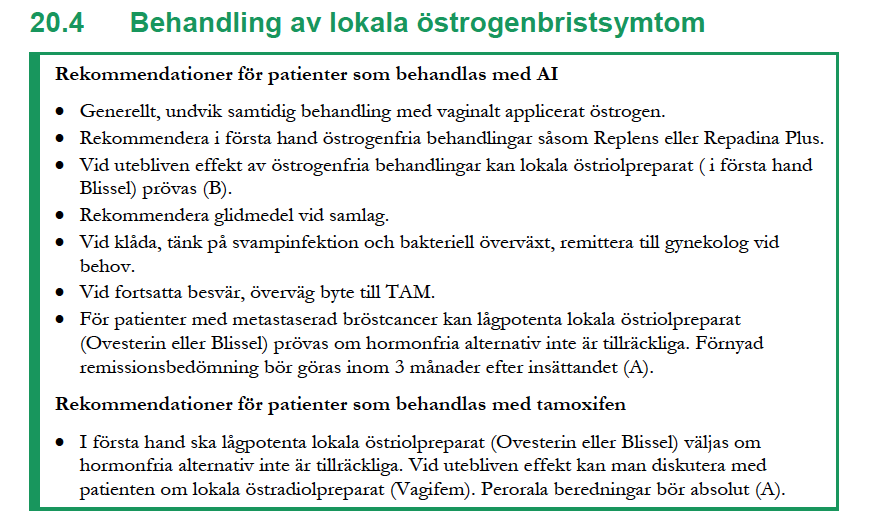 Nationella Vårdprogrammet
Kommande nyhet adjuvant? - CDK4/6-hämmare
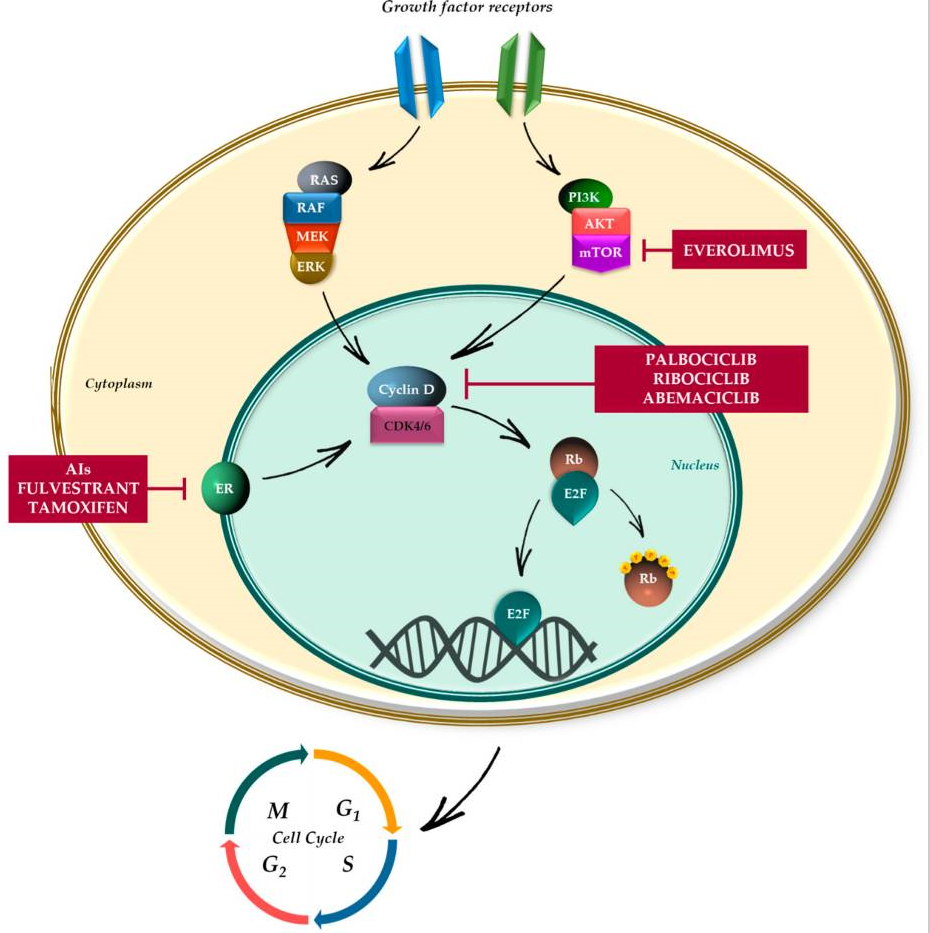 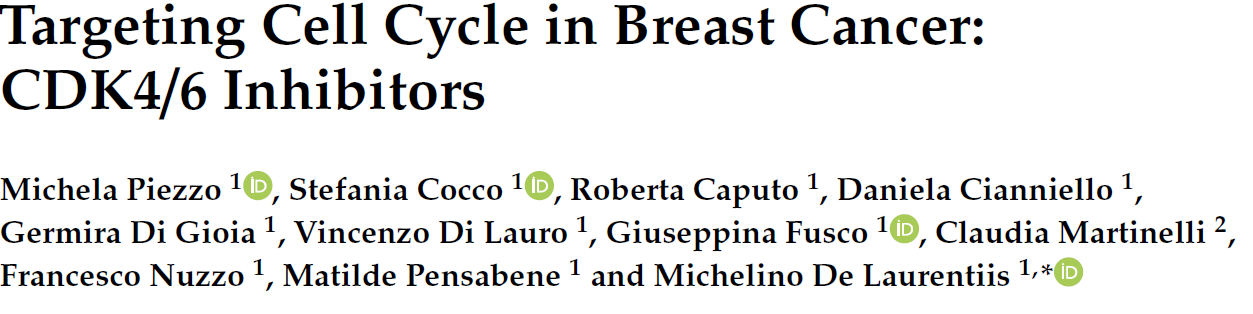 [Speaker Notes: Intracellulära signalvägar I cancerceller.
Hormonkänsliga tumörer ofta uppreglerat Cyclin D. Retinoblastomproteinet är en tumörsuppressor som stängs av. 
CDK4/6-hämmare I combination med endokrin terapi. 
CDK4/6 hämmarna binder vid cyklin beroende kinaser 4 och 6 vilker inhiberar deras förmåga att fosforylera Retinoblastomproteinet(tumörsupressor.
Hypotes om att de också är inbandade I ett immunologiskt svar men det är inte fullt kartlagt.]
Patienter opererade för bröstcancer(adjuvant)
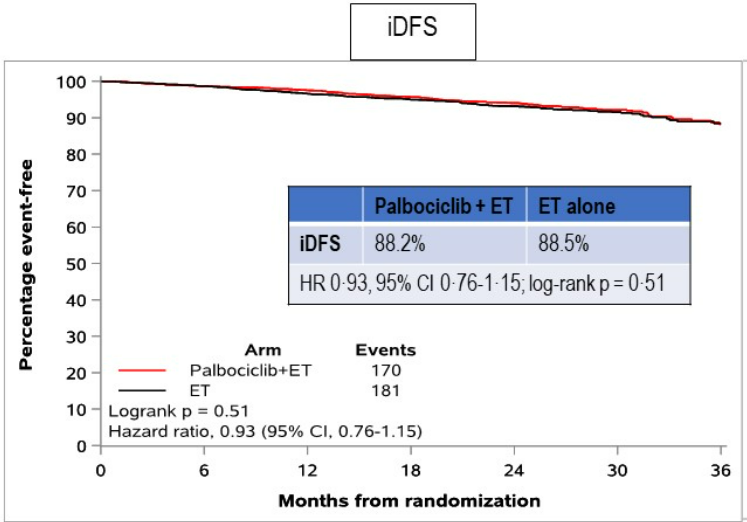 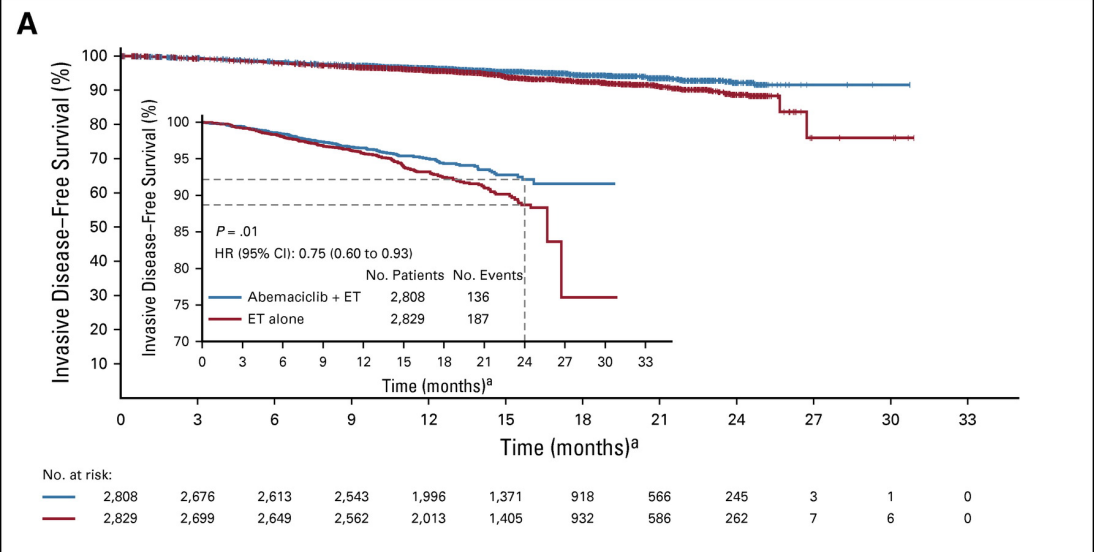 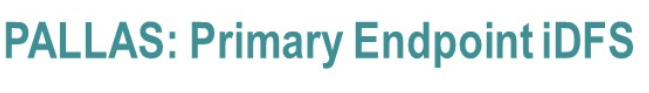 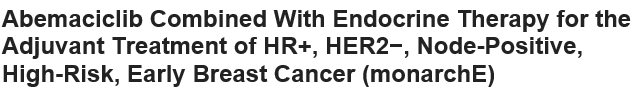 [Speaker Notes: Cdk4/6 adjuvant
PALLAS besvikelse palbociklib 2 år flera som slutat pga tox 42% (diarre) 
MonarchE abemaciklib 2 år mer högrisk pat  2020
Kanske för kort uppföljningstid.
(mindre PenopoleB) Natalee trial med ribociklib pågår]
Sammanfattning endokrin terapi
Alla patienter opererade för hormonreceptorpositiv bröstcancer. ER >10% 
Ev undantag äldre <10mm, Lum A 
Väsentligen likvärdig relativ effekt(ålder, N-status..)
Lågriskgrupp mindre absolut effekt. Högriskgrupp får en större absolut effekt
Standardbehandlingen är 5 år
Patienter opererade för högrisktumörer(N+ T3-4) bör värderas för förlängd endokrin terapi
om primära endokrina terapin år 1-5 varit Tamoxifen ge aromatashämmare år 5-10.
finns också studier med aromatashämmare efter 5 års AI men med här måste biverkningar värderas mot nyttan –7-8 års behandling
Pre/postmenopausala patienter

Postmenopausala patienter: 
N0 Tam/AI, AI el. Tam 
N+ AI

Premenopausala patienter:
Tam
GnRH-Tam/AI (högrisk <40 år)
Kemoterapi och antikroppsbehandlingPostoperativ tilläggsbehandling (adjuvant)Preoperativ tilläggsbehandling(neoadjuvant)Vilka patienter ska behandlas? Före eller efter operation?Hur hantera biverkningar?
Repetition subtyp av bröstcancer
ER 100%  PR 100%  HER2-neg  Grad 1  Ki67 10%
Repetition subtyp av bröstcancer
ER 0%  PR 0%  HER2-neg  Grad 3  Ki67 85%
Repetition subtyp av bröstcancer
ER 0%  PR 0%  HER2-pos  Grad 2  Ki67 50%
Repetition subtyp av bröstcancer
ER 100%  PR 10%  HER2-neg  Grad 3  Ki67 60%
Repetition subtyp av bröstcancer
ER 100%  PR 100%  HER2-pos  Grad 2  Ki67 35%
Repetition subtyp av bröstcancer
ER 100%  PR 20%  HER2-neg  Grad 2  Ki67 20%
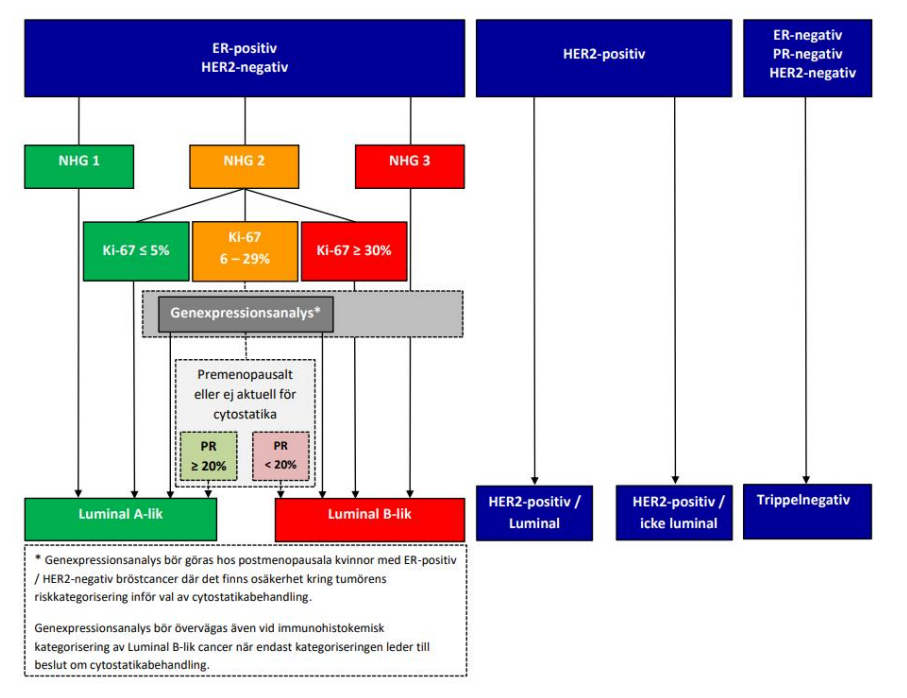 Subtyper
SweBCGs nationella behandlingsrekomendationer vid tidig bröstcancer
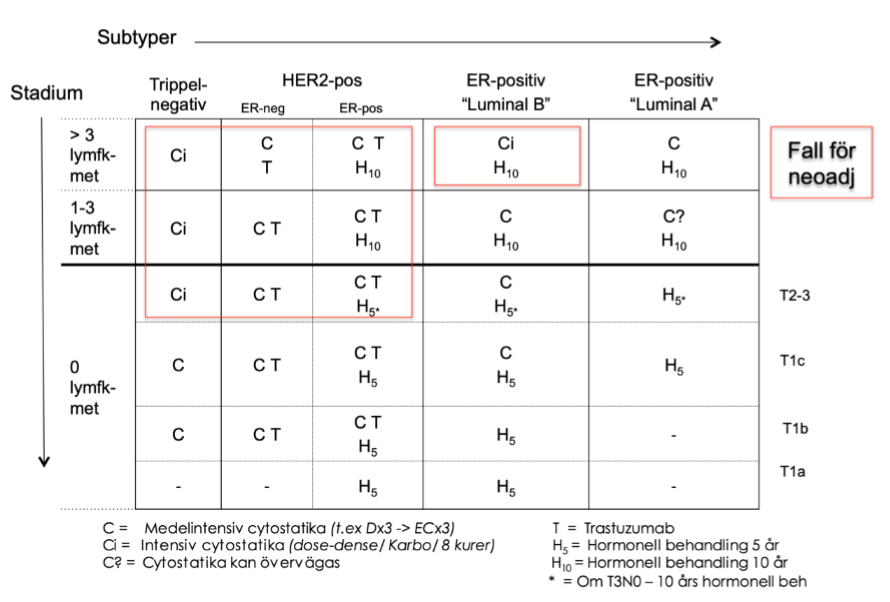 Varför behandla med kemoterapi?
Hur mäta effekt?  Overall survival(OS) Progression free survival (PFS)
Bot
	Kombinationer av olika droger	
	Höga doser	
	Viktigt att hålla behandlingstempo
	Akut toxicitet accepteras
Palliation
	En drog i taget sekventiellt	
	Anpassade doser	
	Anpassad cykellängd
	QoL Toxiciteten får inte överstiga 	symtomlindringen
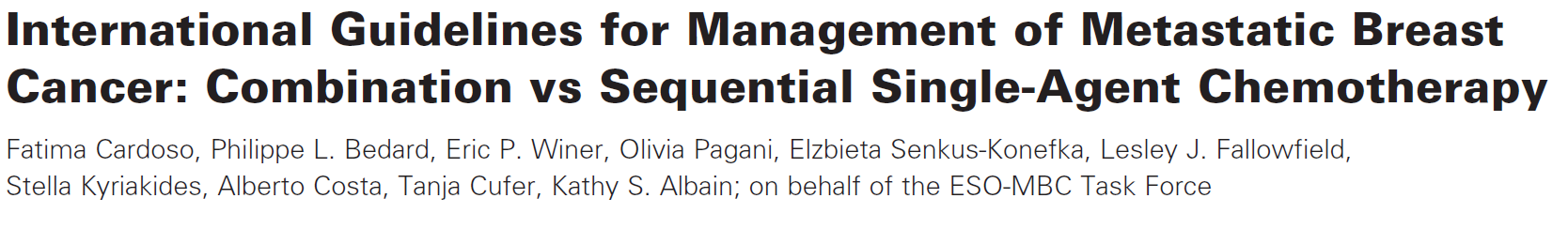 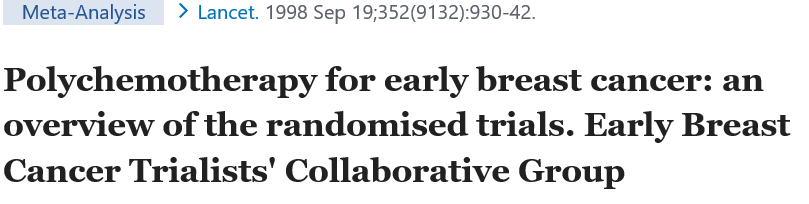 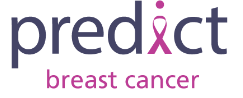 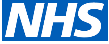 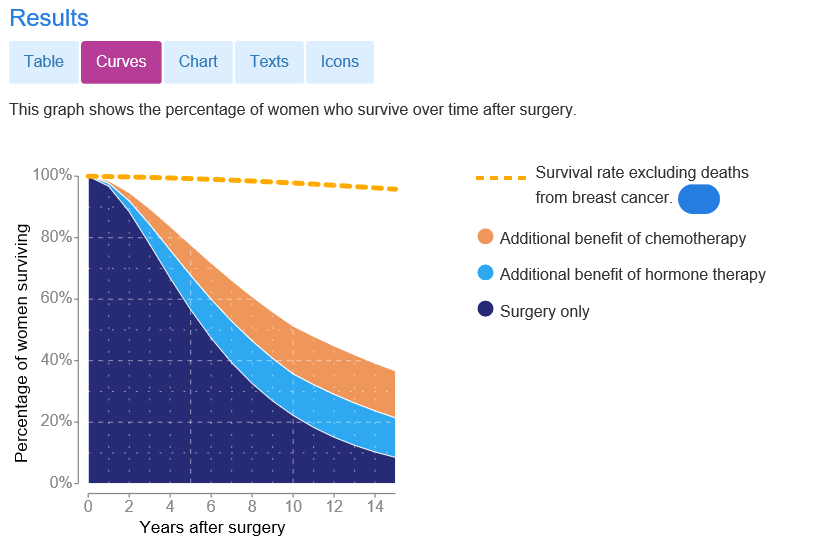 40 år
Premenopausal

	40 mm
	5/12 körtlar med metastas
	ER100% PR80%
	BRE 8, grad 3
	HER2neg
	Ki67 55%
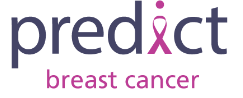 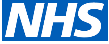 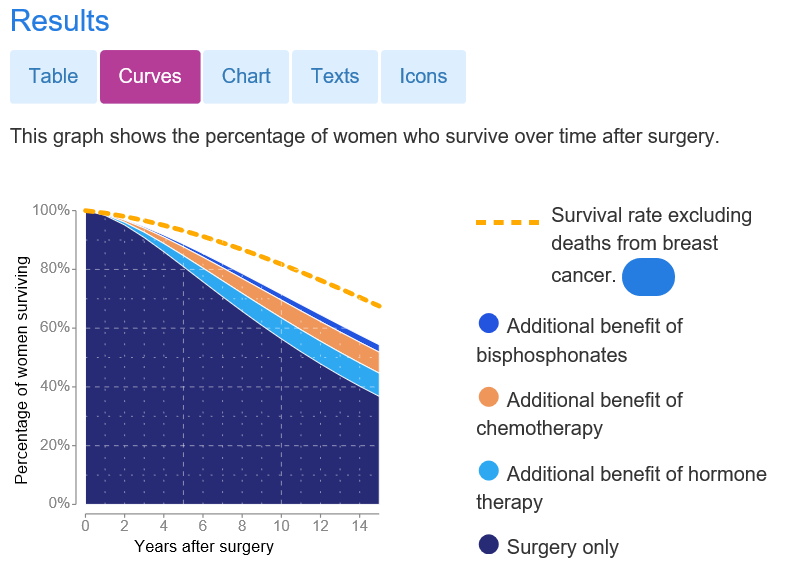 69 år
Postmenopausal

	20 mm
	1/3 körtlar med metastas
	ER100% PR80%
	BRE 7, grad 2
	HER2neg
	Ki67 20%
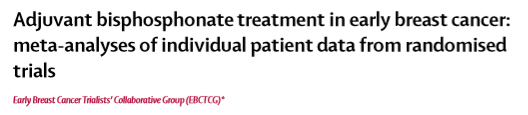 Zoledronsyra var sjätte månad i tre år
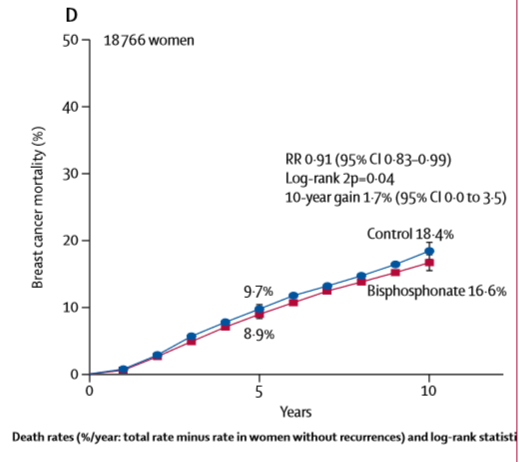 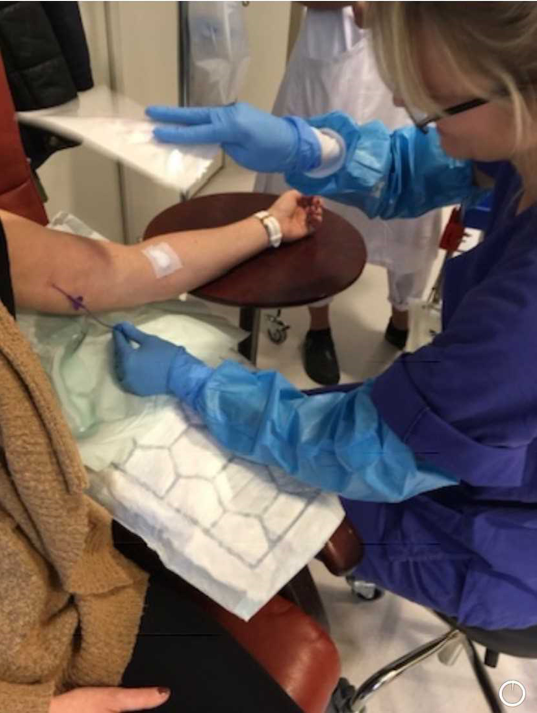 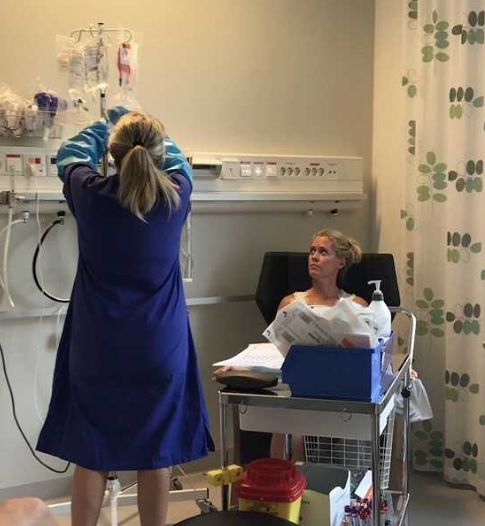 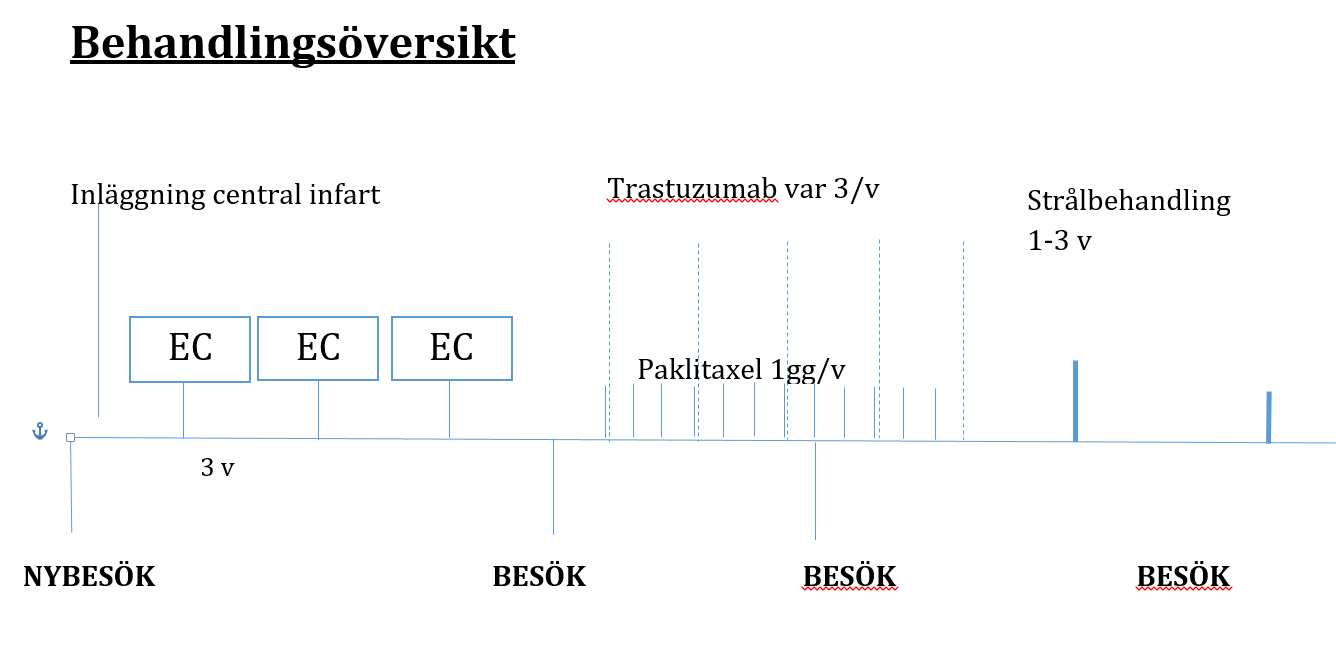 Biverkningar av kemoterapi
Akuta 

	Håravfall
	Fatigue
	Illamående
	Sköra slemhinnor
	Myalgi
	Infektionskänslighet
Sena

	Nedsatt livskvalitet
	Nedsatt Gonadfunktion
	Hjärntrötthet
	Neuropatier (taxaner)
	Nedsatt hjärtfunktion(antracykliner)
	”Return to work”?

			Källa: Cancerrehab Regionalt Cancercentrum
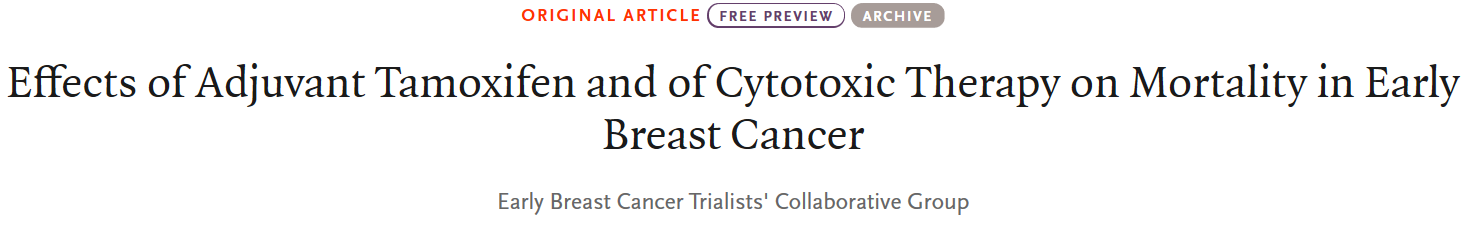 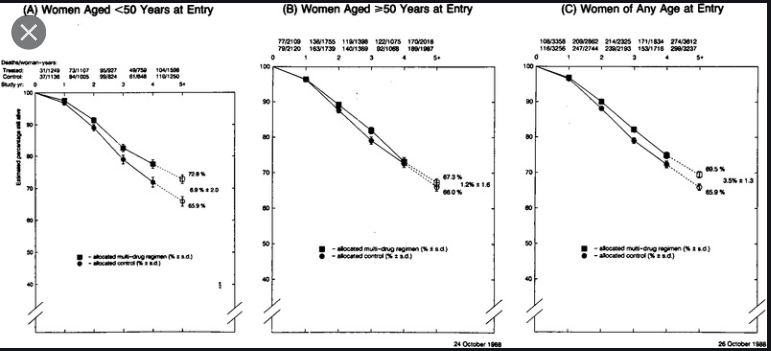 [Speaker Notes: Multidrug bättre ffa unga kvinnor.]
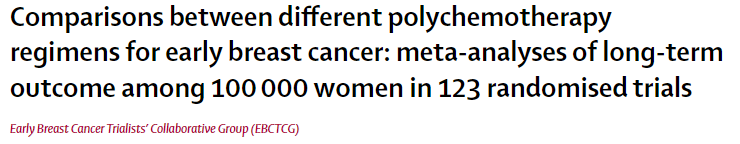 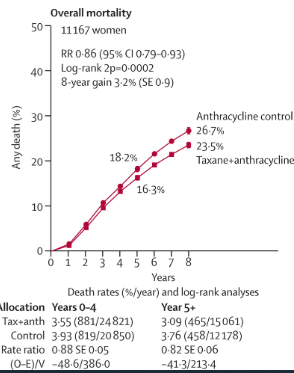 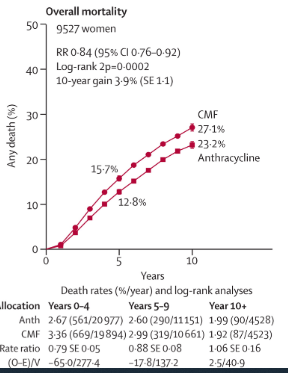 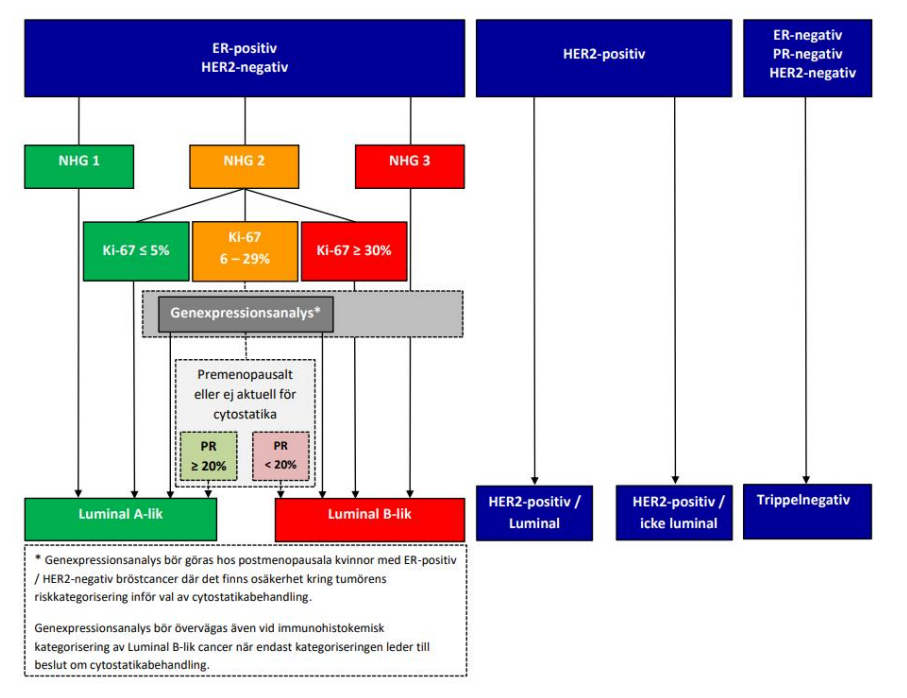 Subtyper
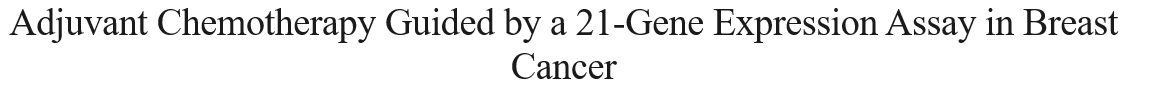 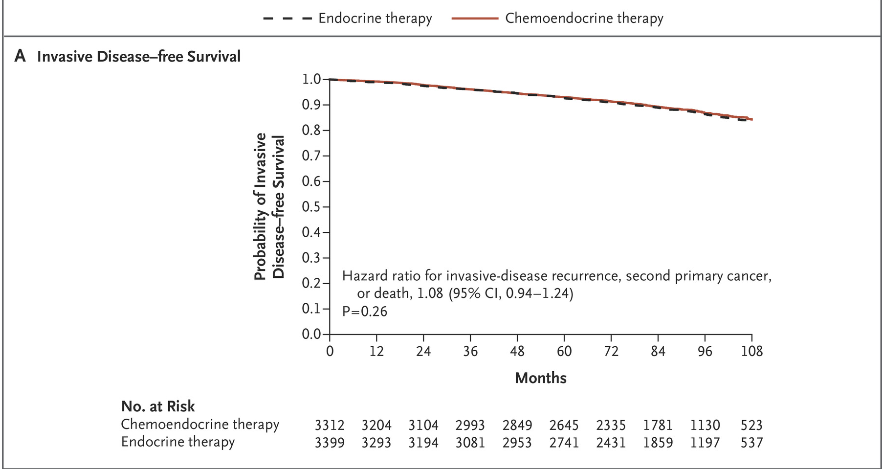 RxPonder 2018
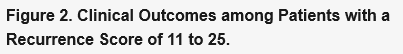 Preoperativ tilläggsbehandling
Patienter med primärt inoperabel bröstcancer (kemo eller endokrin)
Patienter med HER2+ och TNBC (20mm eller N+)
Likvärdig överlevnad jämfört postoperativ tilläggsbehandling 
Ökar chanserna till bröstbevarande kirurgi
Ger möjlighet till remissionsstyrd behandling
Kan ge bättre information om prognos
Patient
42 år 

Tidigare frisk
Farmor dött av bröstcancer 50 år
Faster opererad för bröstcancer 40 år

Självupptäckt bröstcancer
35 mm
ER 75%
PR 0%
HER2 pos
Ki67 55%
Biopsiverifierad axillmetastasering
Tidslinje för preoperativ tilläggsbehandling (neo)
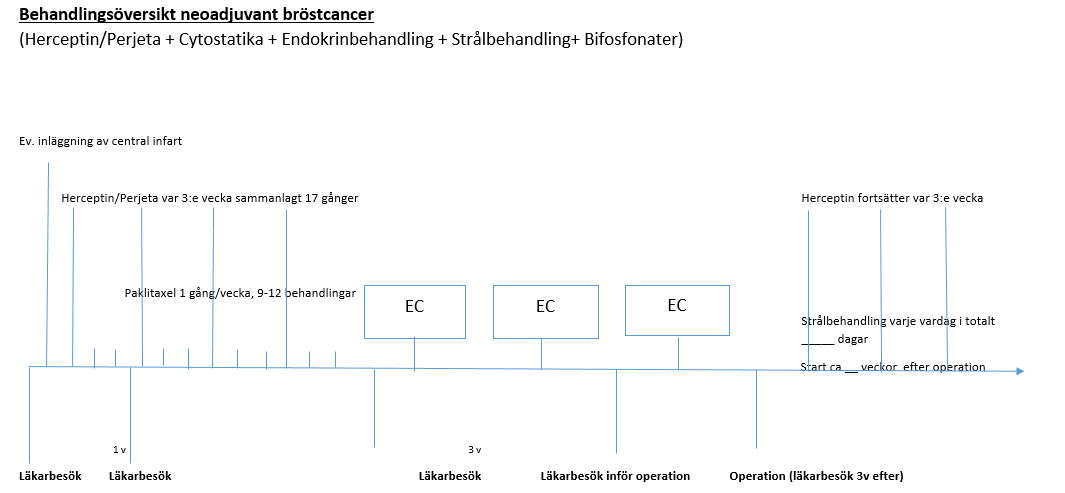 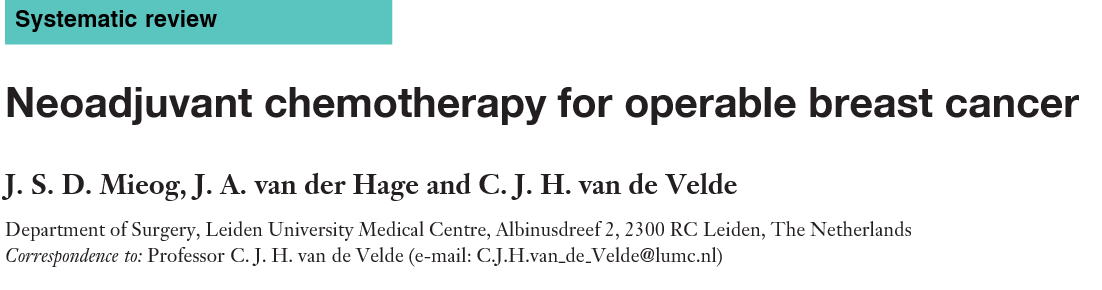 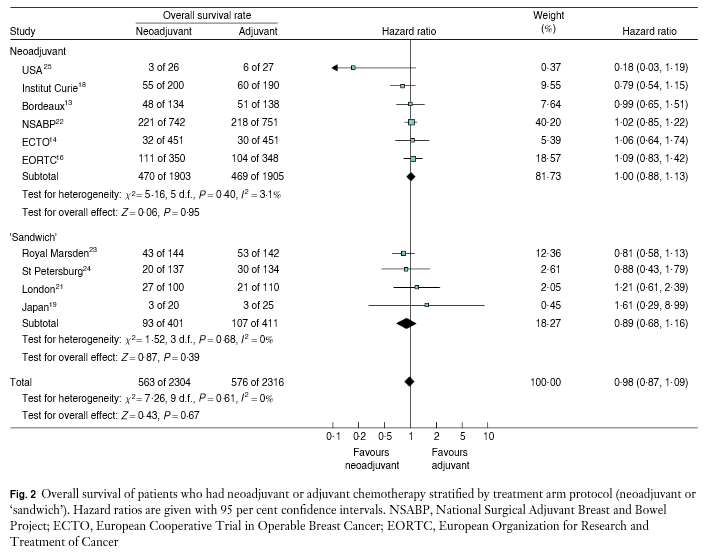 [Speaker Notes: 2007]
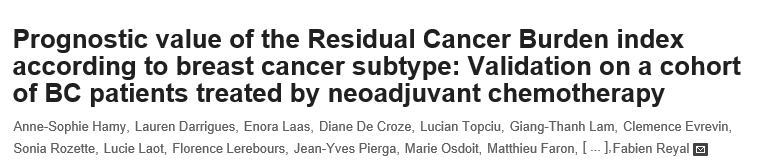 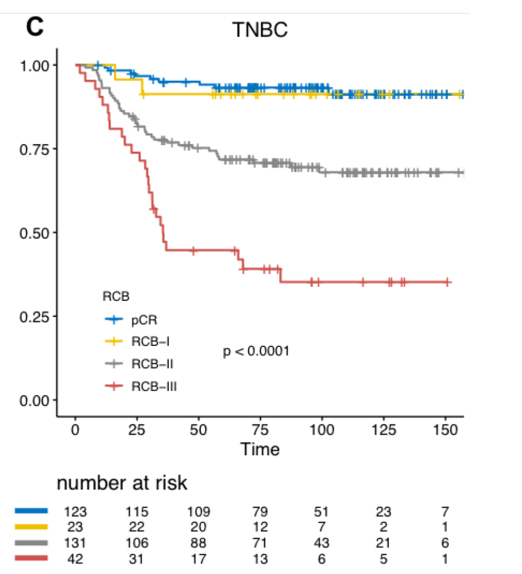 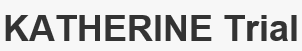 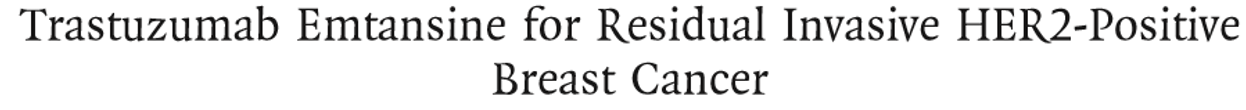 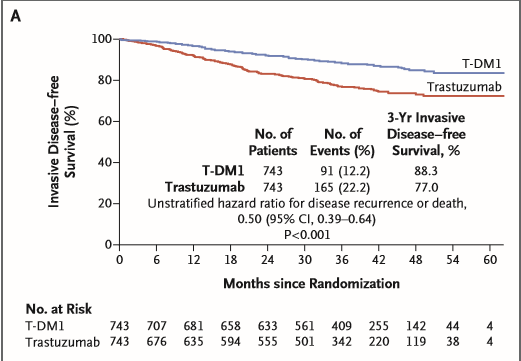 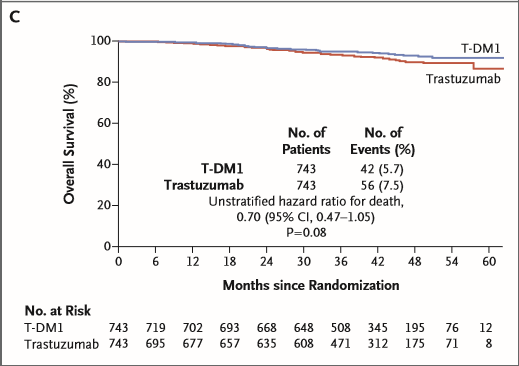 Immunterapi och bröstcancer
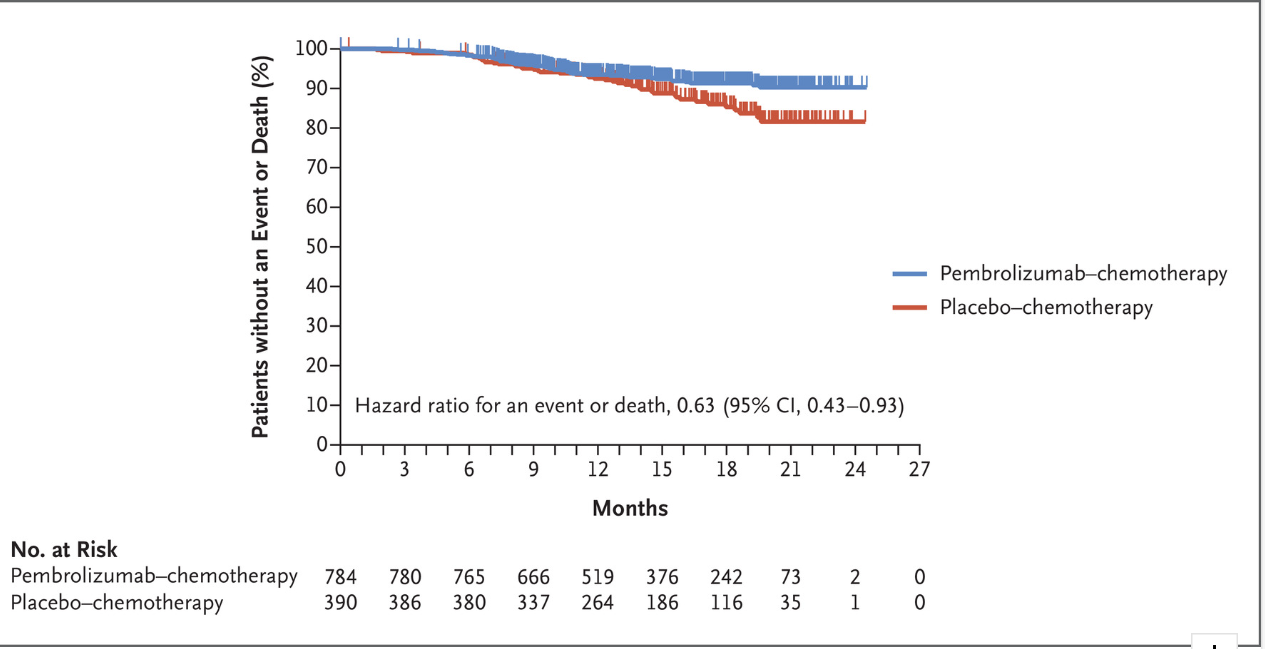 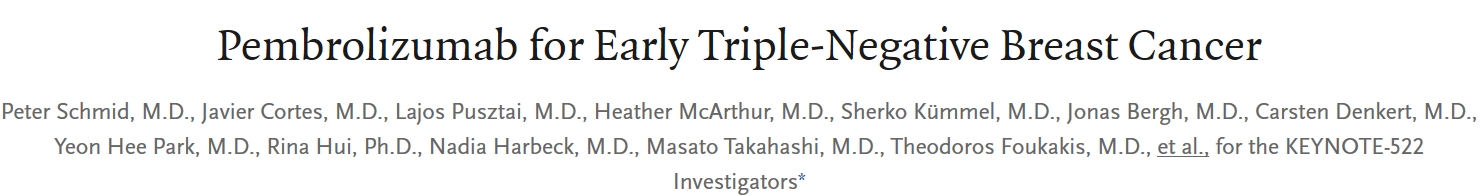 AKOM
Pat 40 år. Opererad för bröstcancer. Postoperativ tilläggsbehandling pågår.

Cytostatika med EC för en vecka sedan.

Söker med sjukdomskänsla och orkeslöshet.

Temp 39,5     Puls 125
BT 90/60	AF 30    Pox 92%

Diagnosförslag?
Handläggning?

Lab: Neutrofila 0,1   Blododling: E-coli
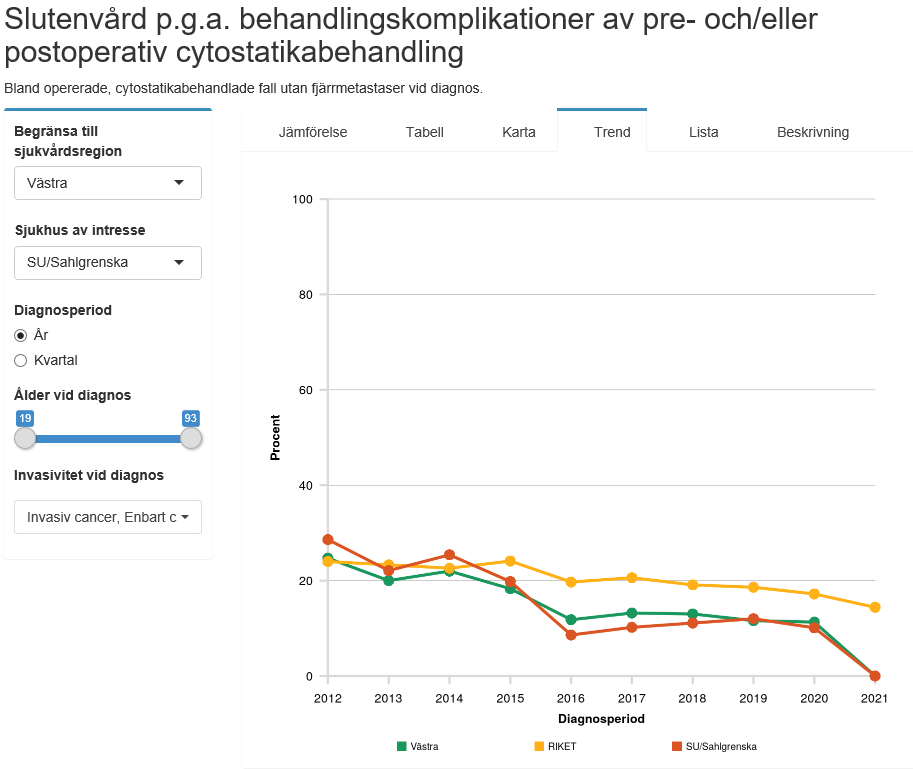 Hur verkar cytostatika?
Antracykliner Epirubicin
Interagerar med DNA
Aktivering av topoisomeras
Generera fria syreradikaler
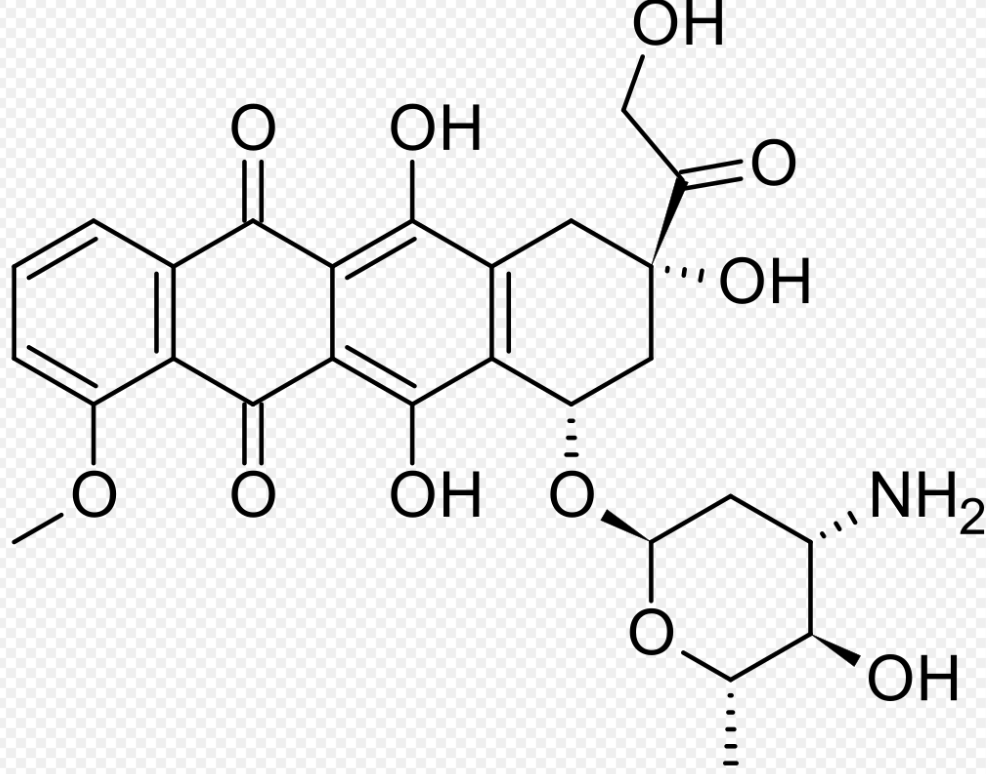 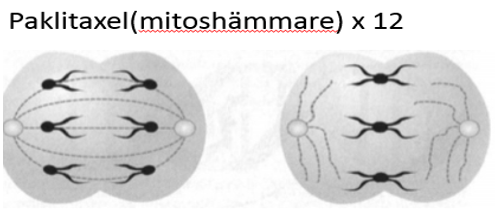 Hur verkar HER2-blockad?
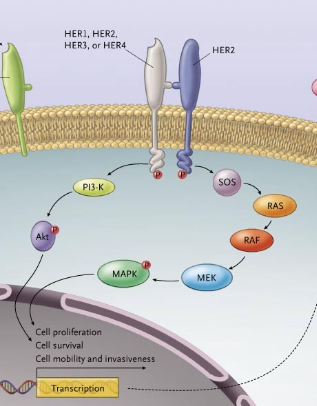 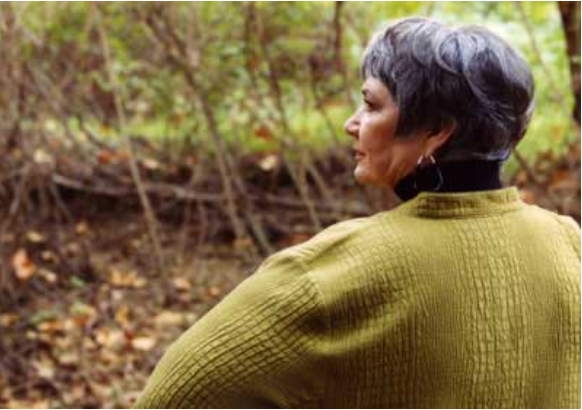 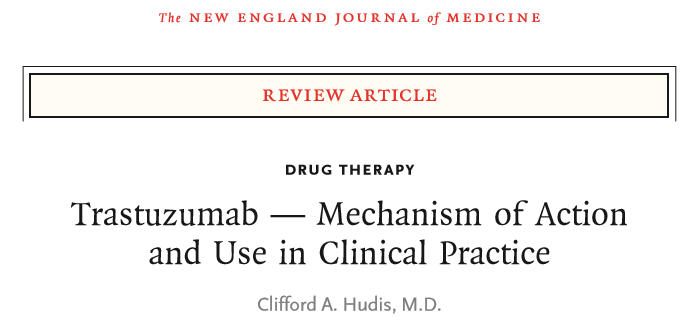 [Speaker Notes: Barbara Bradfield 48 år början av 90 t.  Recidiv knappt år efter adjuvant kemo. Lungmet. Körtelmet. Provade Herceptin. Fortfarande recidivfri.]
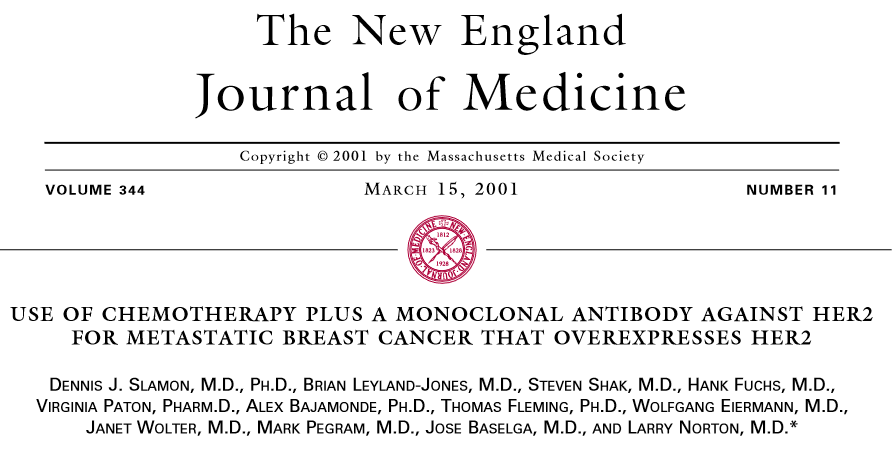 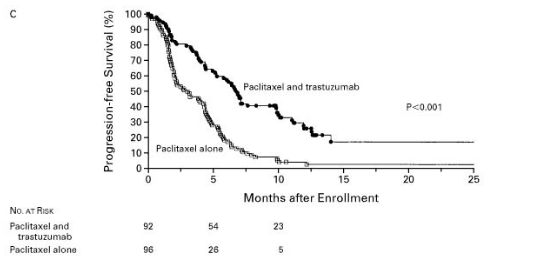 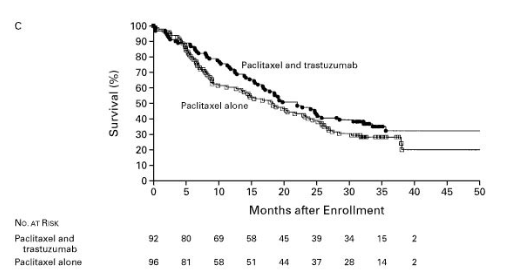 Bröstcancer hos män
Erbjud alltid cancergenetisk utredning

Vid behandling med endokrin terapi välj i första hand Tamoxifen. 
Om behandling med aromatashämmare, kombinera med GnRH-analog
Behandling av metastatisk sjukdom
I grunden obotligt tillstånd (oligometastasering)

Medianöverlevnad 3 år.   5-års övelevnaden är 25%

Många behandlingsalternativ. Endast långsam förbättring i överlevnad 

Ojämn tillgång på läkemedel världen över

Överlevnad beror på subtyp

Sämre prognos för återfall vs de novo metastatisk sjukdom
Varför behandla?
Hur mäta effekt?  Overall survival(OS) Progression free survival (PFS)
Bot
	Kombinationer av olika droger	
	Höga doser	
	Viktigt att hålla behandlingstempo
	Akut toxicitet accepteras
Palliation
	En drog i taget sekventiellt	
	Anpassade doser	
	Anpassad cykellängd
	QoL Toxiciteten får inte överstiga 	symtomlindringen
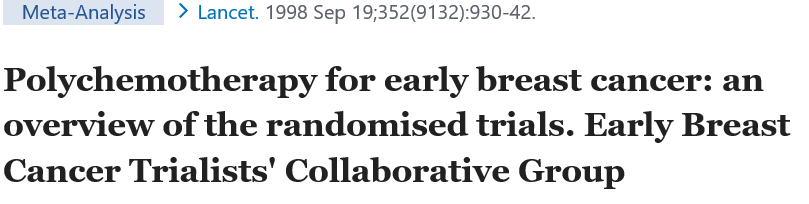 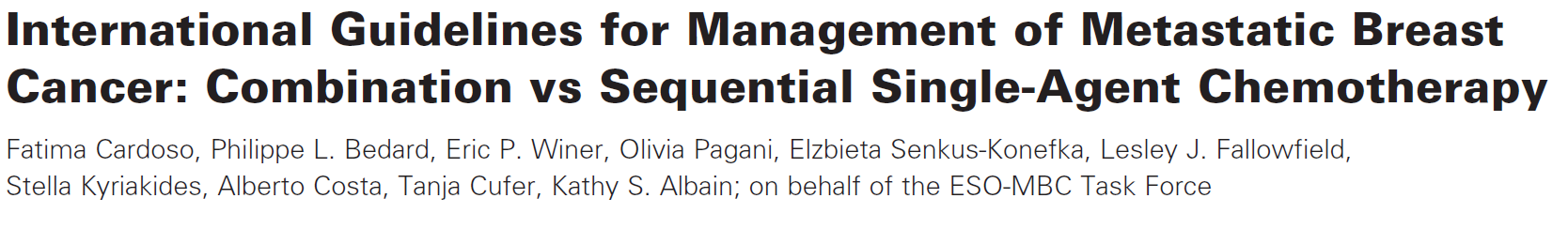 Bröstcanceröversikten IPÖ och det palliativa förloppet
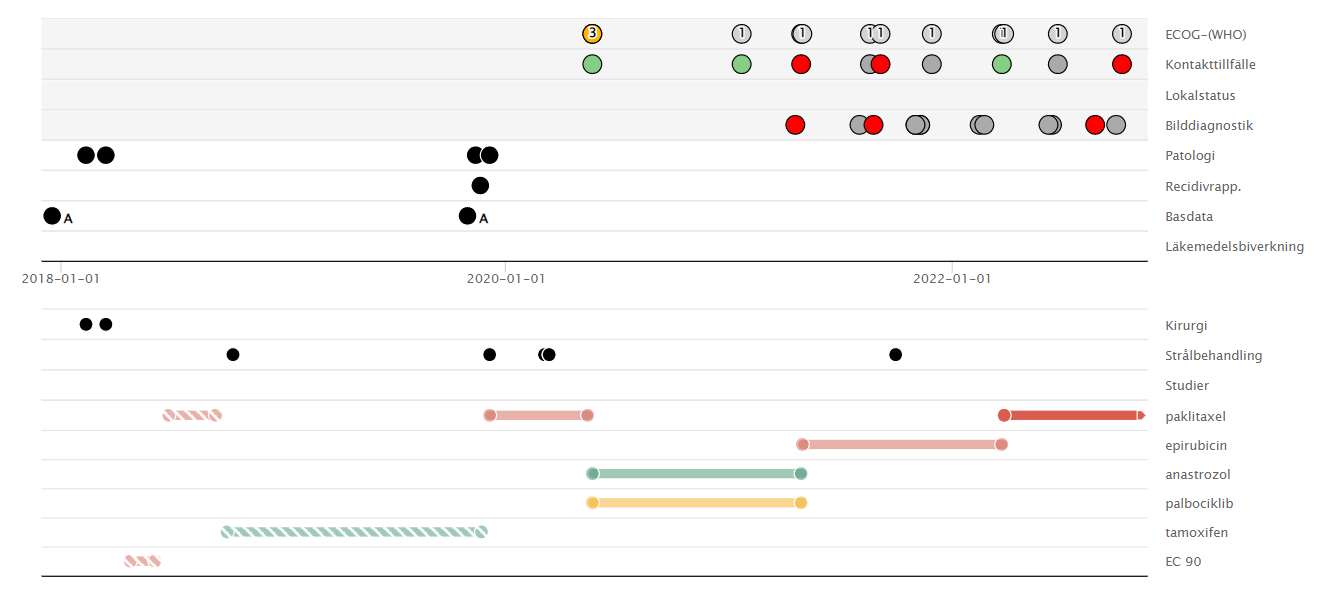 [Speaker Notes: Biv mindre uttalade än med kemo. Illamående trötthet diarré benmärgssuppression ffa neutrofila men inte neutropena infektioner i samma utsträckning som efter cyt. Tät provtagning i början.]
Metastaserad HER2+ bröstcancer – nyhet T-Dxd
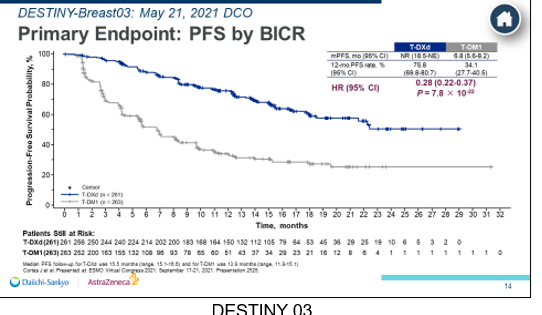 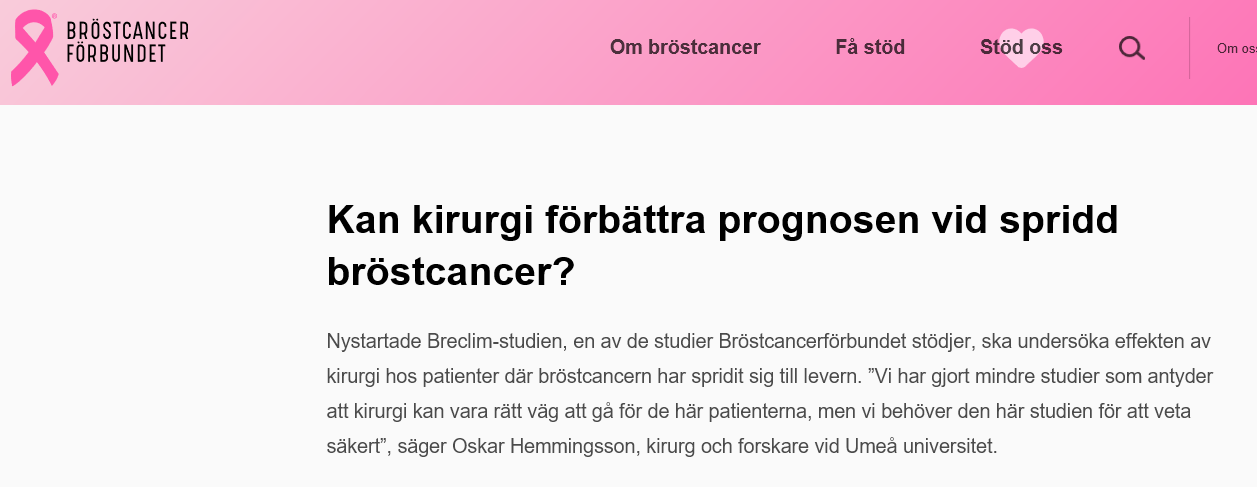 AKOM . Elisabet 68 år
2016 Opererad för T2N+ HER2+ ER+ bröstcancer 
Antihormonell behandling pågår

Lab: ASAT 5,3 ALAT 6,8  ALP 11   Bilirubin 45

Diagnosförslag?
Handläggning?

Efter tre månader med palliativ HER2-blockad och cytostatika med paklitaxel. 
Gott allmäntillstånd. 
Respons på behandling
[Speaker Notes: Beskriv pat med dåligt allmäntillstånd, matleda, viktnedgång osv.]
Frågor?
Referenser/lästips.
Nationellt vårdprogram RCC
SweBCG behandlingsrekommendation baserat på Nationella vårdprogrammet
ABC5- Consensus recommendations for advanced breast cancer ESMO
Breast Cancer Treatment JAMA Review 2019 Winer
The Emperor of all Maladies  S. Mukherjee